Critique of the CAP FH-A Proficiency Photomicrographs
Presented by:
Lawrence Tsao, MD
Medical Director, East
5/3/2017
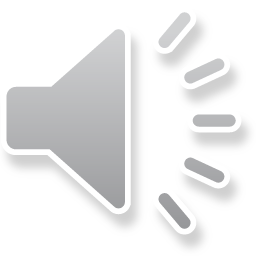 Case presentation (01-06)
This peripheral blood smear is from a 34-year-old woman presenting with systemic sclerosis.
Laboratory data include: WBC = 3.8 × 109/L; RBC = 4.42 × 1012/L; HGB = 13.3 g/dL; HCT = 39.8%; MCV = 90 fL; and PLT = 215 × 109/L.
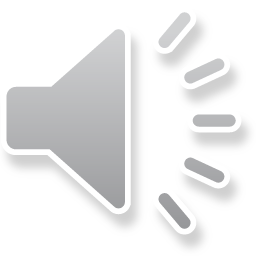 BCP-01
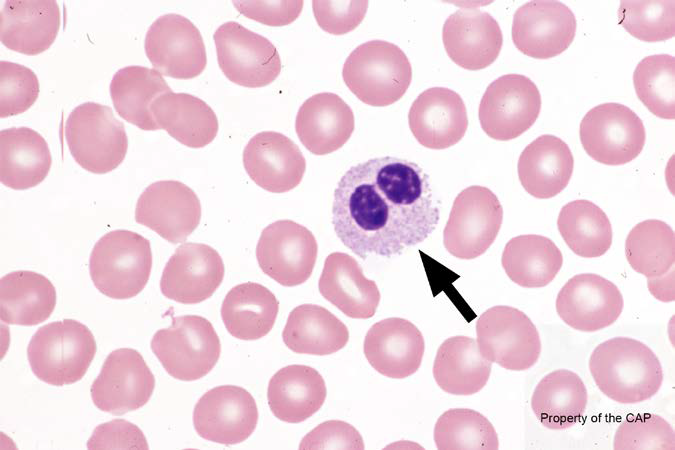 Neutrophil containing Pelger-Huet nuclei (acquired or congenital)
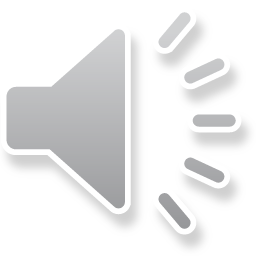 Neutrophil containing Pelger-Huet nuclei
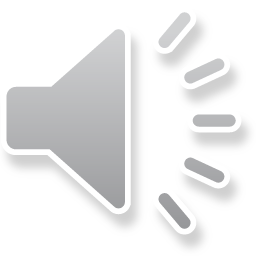 Neutrophil containing Pelger-Huet nuclei
Neutrophil with Pelger-Huet Nucleus (Acquired or Congenital)
Bilobed nuclei in the “prince-nez” conformation
Two round or nearly round lobes connected by a distinct thin filament
Inherited autosomal dominant disorder – will be seen in virtually all neutrophils
Acquired in association with multiple disorders – will be seen in a subset of neutrophils
Myelodysplastic syndrome, medications, infections
Pseudo-Pelger-Huet cells
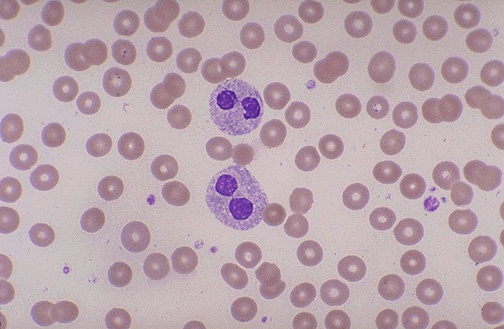 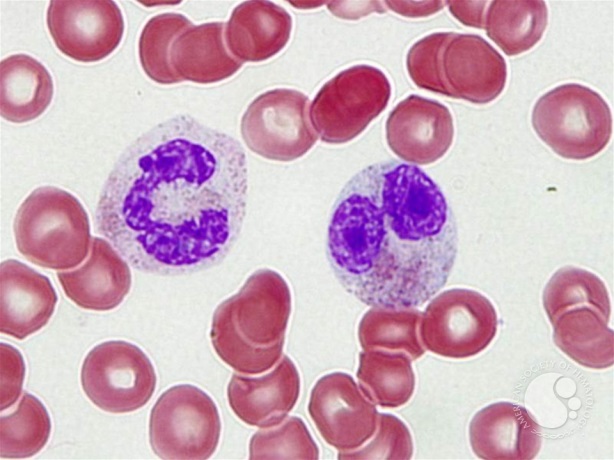 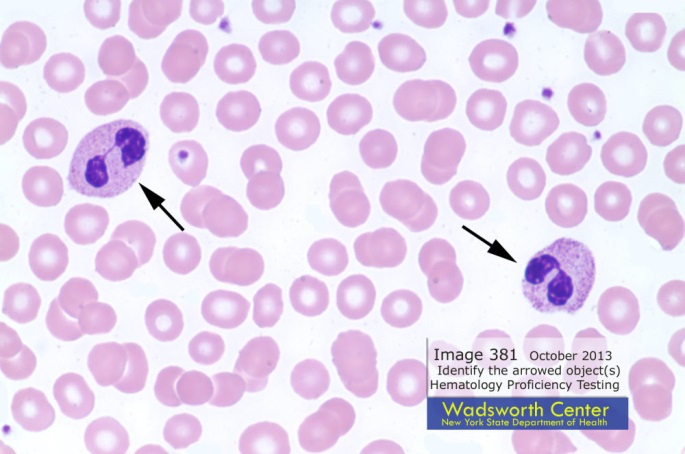 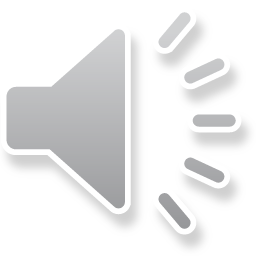 BCP-02
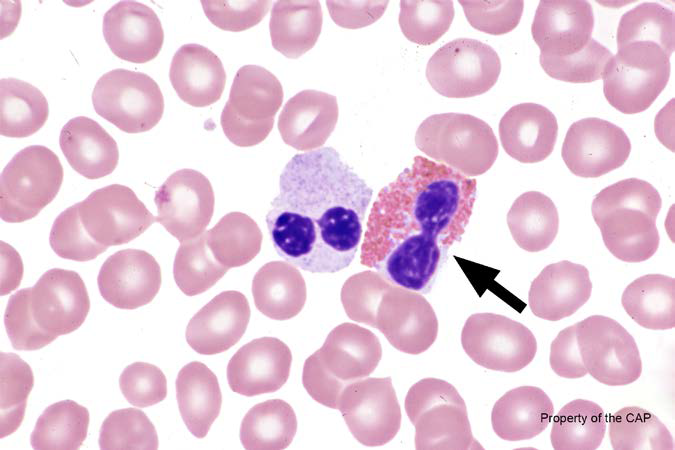 Eosinophil, any stage
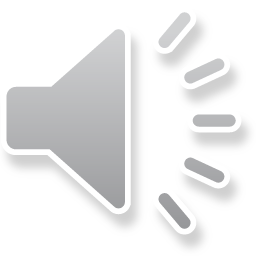 Eosinophil, any stage
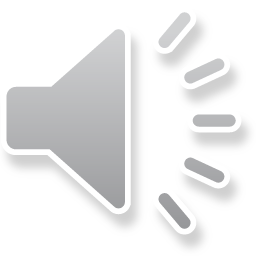 BCP-03
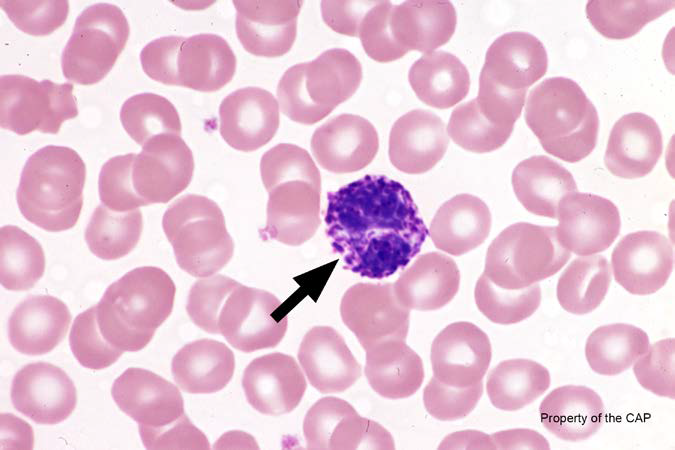 Basophils, any stage
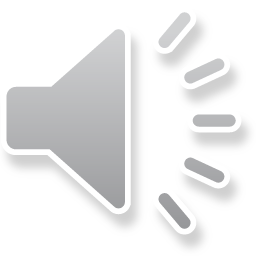 Basophils, any stage
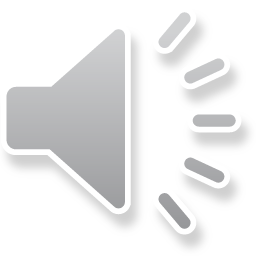 BCP-04
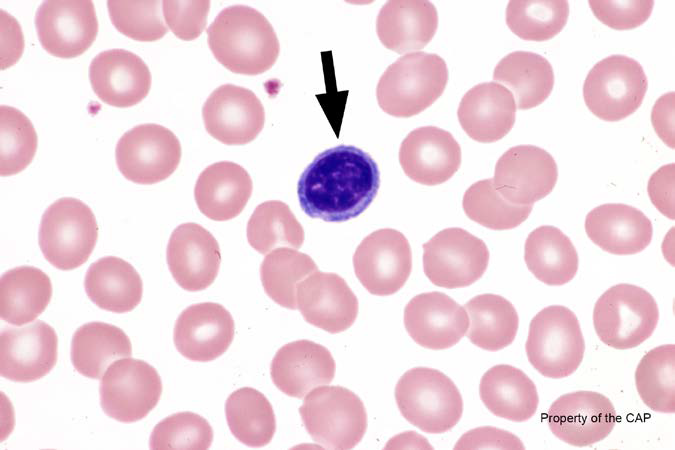 Lymphocyte
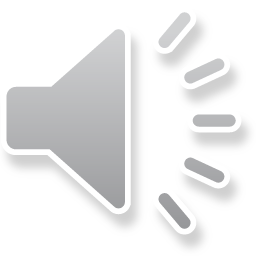 Lymphocyte
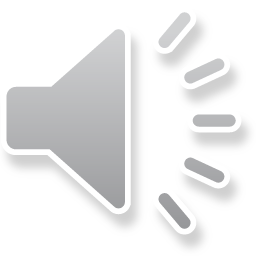 Lymphocyte
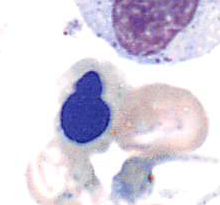 Nucleated RBCs
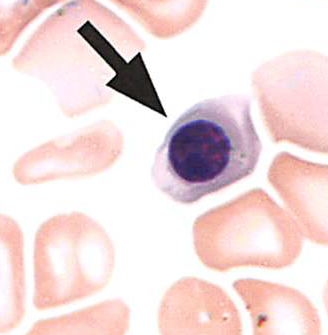 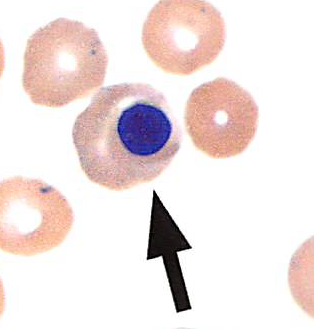 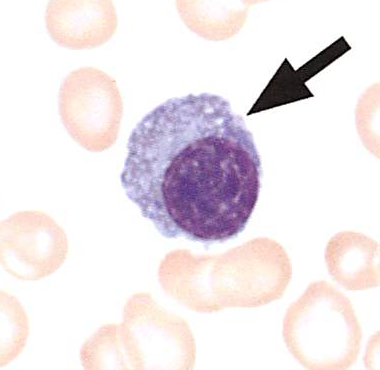 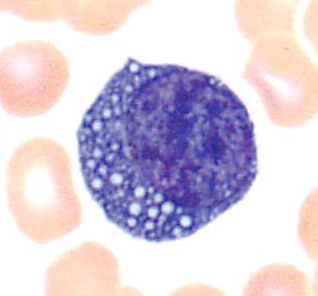 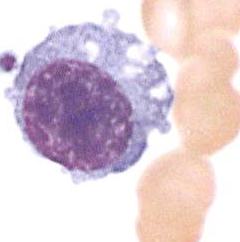 Plasma cells
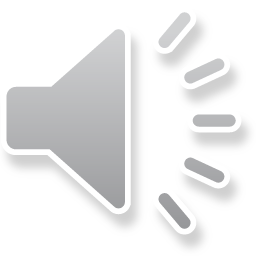 BCP-05
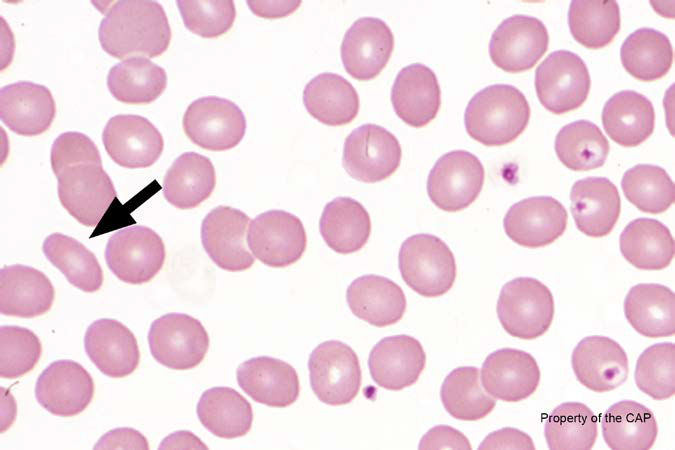 Ovalocyte (elliptocyte)
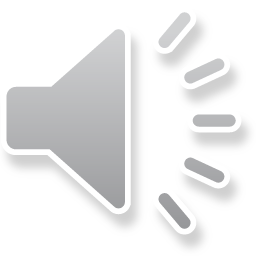 Ovalocyte (elliptocyte)
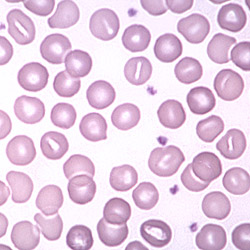 Stomatocyte
Red blood cells with central pallor that is not round but straight or curved rod-shaped slit
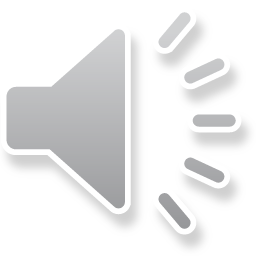